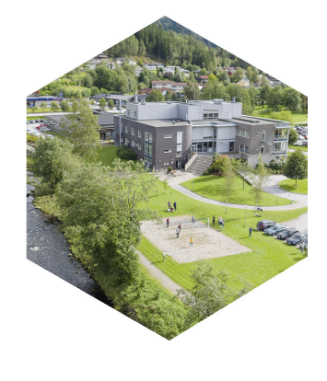 Tillitsvalgthåndboka

For tillitsvalgte i studentdemokratiet, 
råd, verv og utvalg ved HVL
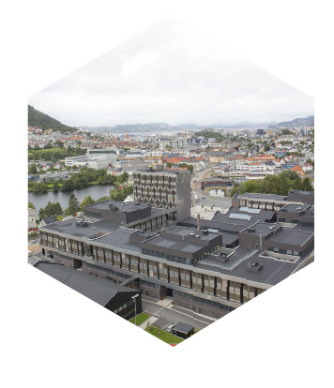 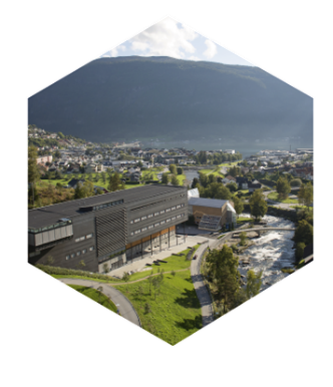 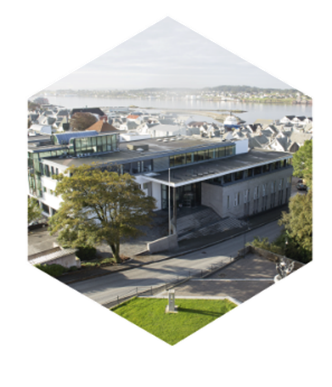 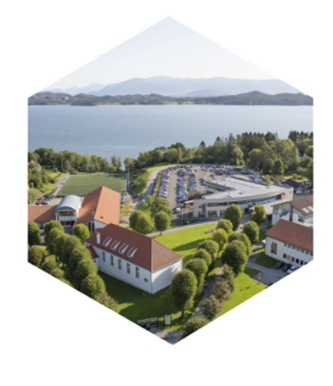 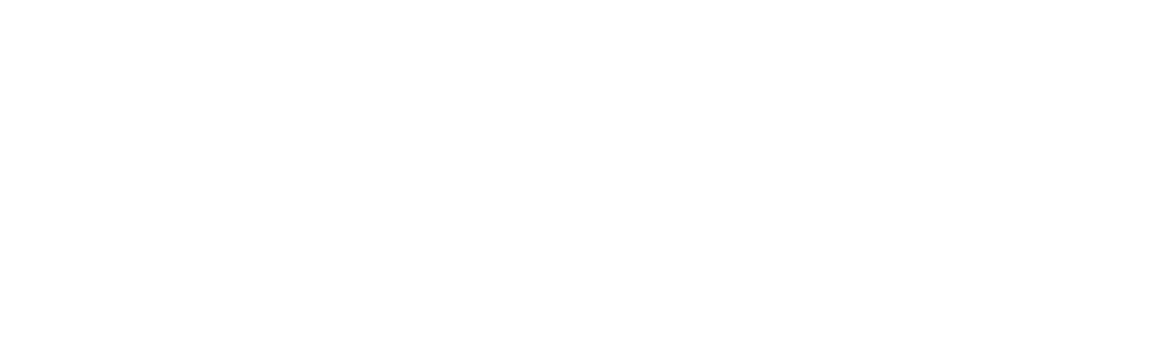 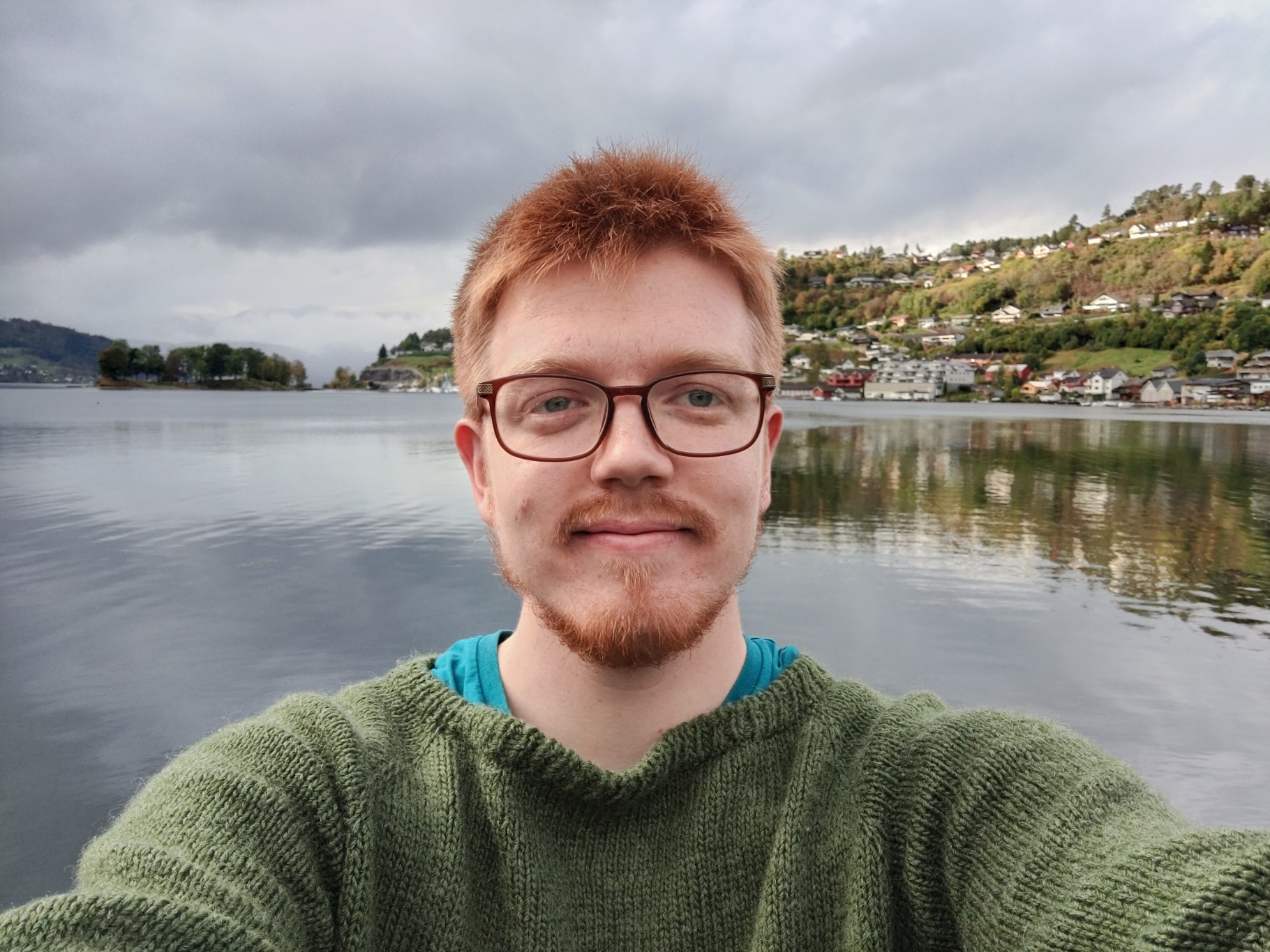 Forord
Gratulerer med å få et tillitsverv på høgskulen på Vestlandet!

Du er nå et viktig bindeledd mellom studentene og høgskolen. Ved å være Klassetillitsvalgt, Instituttillitsvalgt, Studenttingsrepresentant eller om du sitter i råd eller utvalg 
er det du som er studentstemmen når viktige avgjørelser for studieprogram, institutt, fakultet 
og gjerne hele høgskolen skal tas.

Det at du engasjerer deg, setter deg i en unik posisjon til å påvirke ditt eget fag- og studiemiljø. 
Slik kan hverdagen bli enda bedre for deg og dine medstudenter. Det er bare når vi sammen hever stemmen og tar ansvar, at ting blir bedre! Studentene er likeverdige partnere i arbeidet med å gjøre Høgskolen bedre, 
så ta den plassen dine medstudenter har gitt deg.

I denne håndboken har vi samlet informasjon som er nyttig for deg. Som studentrepresentant i et møte 
er det du som skal tale studentmassens sak, og du kan forvente å bli lyttet til av Høgskolen. 
Vi er deres viktigste folk!

Om det er noe du lurer på, eller ønsker mer informasjon må du ikke nøle med å ta kontakt. 
Enten med en kopp kaffe på studenttingets kontorer, eller via epost: studenttinget@hvl.no

Jeg håper du vil trives i rollen din, og ønsker deg masse lykke til som rykende fersk tillitsvalgt!

Med vennlig hilsen Jelle Sebastian Bruin, Leder av Studenttinget
Hva er HVL?
Høgskolen på Vestlandet
Høgskolen ble etablert 1. januar 2017, da Høgskolen i Sogn og Fjordane, Høgskolen i Bergen og Høgskulen Stord/Haugesund slo seg sammen. Styret er det høyeste avgjørende organet ved Høgskulen på Vestlandet. Gunnar Yttri er ansatt rektor, med øverste faglige og administrative ansvar.
HVL er blant de største høgskolene i landet med over 16 000 studenter og 1700 ansatte. Vi uteksaminerer hvert år rundt 3000 studenter.
HVL har fem campuser på Vestlandet: Førde, Sogndal, Bergen, Stord og Haugesund. Her kan du ta alt fra årsstudium til bachelor-, master- og doktorgrad. Den overordnede ambisjonen til HVL er å bli et universitet med en tydelig profesjons- og arbeidslivsrettet profil. 
HVL har fire fakulteter, med underliggende institutter. Hvert fakultet ledes av en dekan som har ansvar for det som skjer på fakultetet.
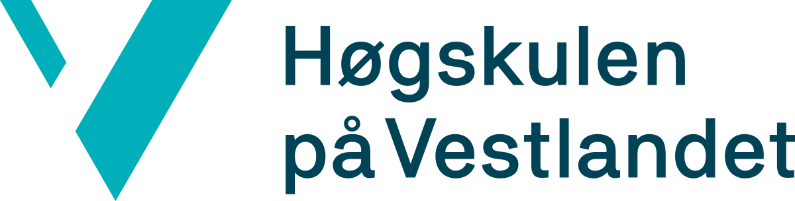 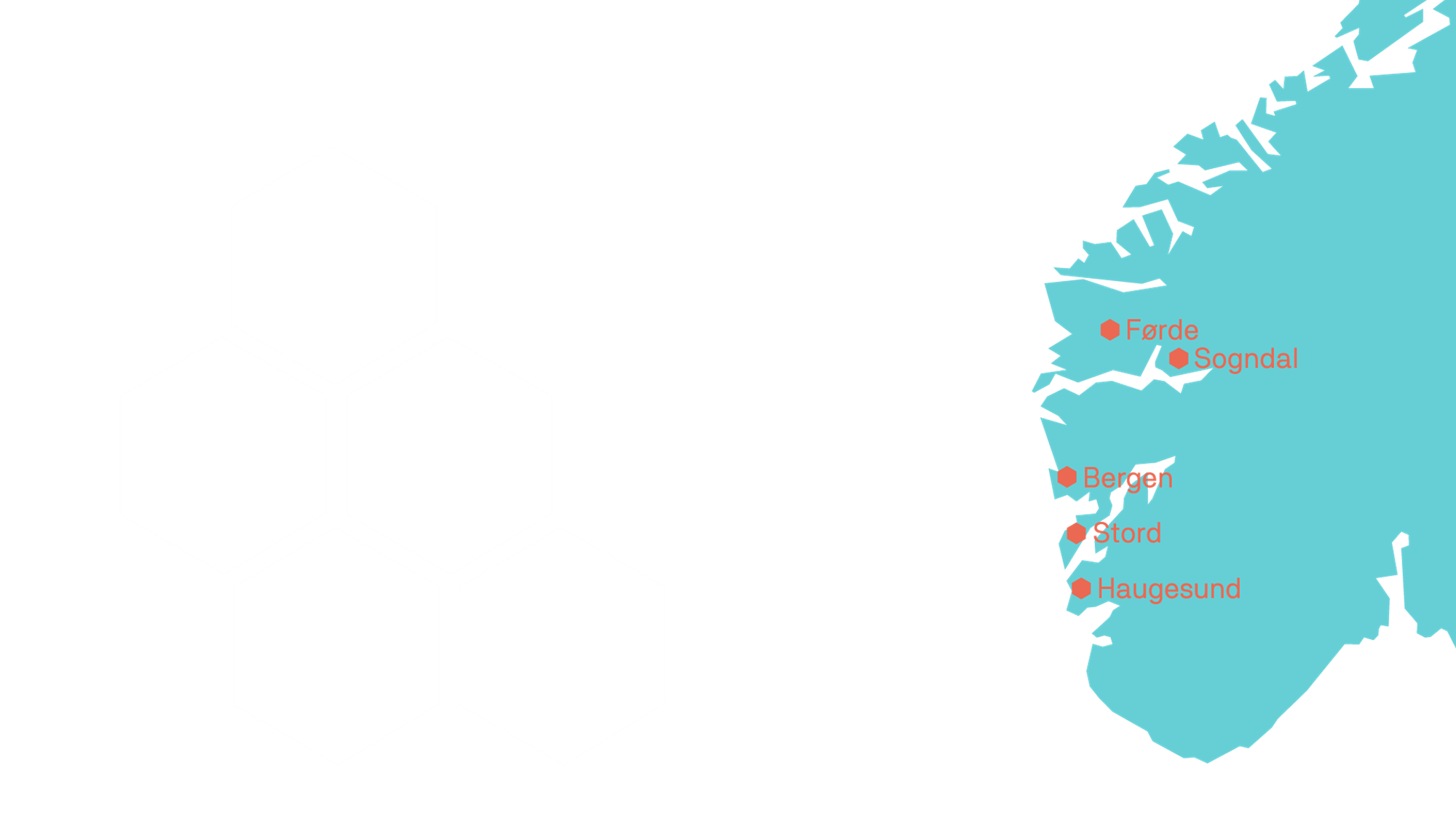 Organisasjonsstrukturen ved HVL
Høgskolestyret
Høgskolestyret er det øverste avgjørende organ ved Høgskolen på Vestlandet. Styret har som ansvar å kvalitetssikre all virksomhet, og at driften er i samsvar med de lover og regler som sentrale styremakter har laget.

Rektor og rektoratet
Rektor fungerer som «daglig leder» og jobber med de sakene som høgskolestyret vedtar. Dette gjør rektor i samarbeid med et eget utvalg som kalles rektorat. Rektoratet består av prorektorene og to administrasjonsdirektører og ledes av rektor.
En prorektor er formelt stedfortrederen for rektor og har ansvar for et spesifikt område. HVL har tre prorektorer: en for utdanning, en for forskning, og en for regional utvikling. Deres ansvarsområder går på tvers av fakultetene og campusene.
HVL har to direktører: en for økonomi og arealforvaltning og en organisasjonsdirektør.
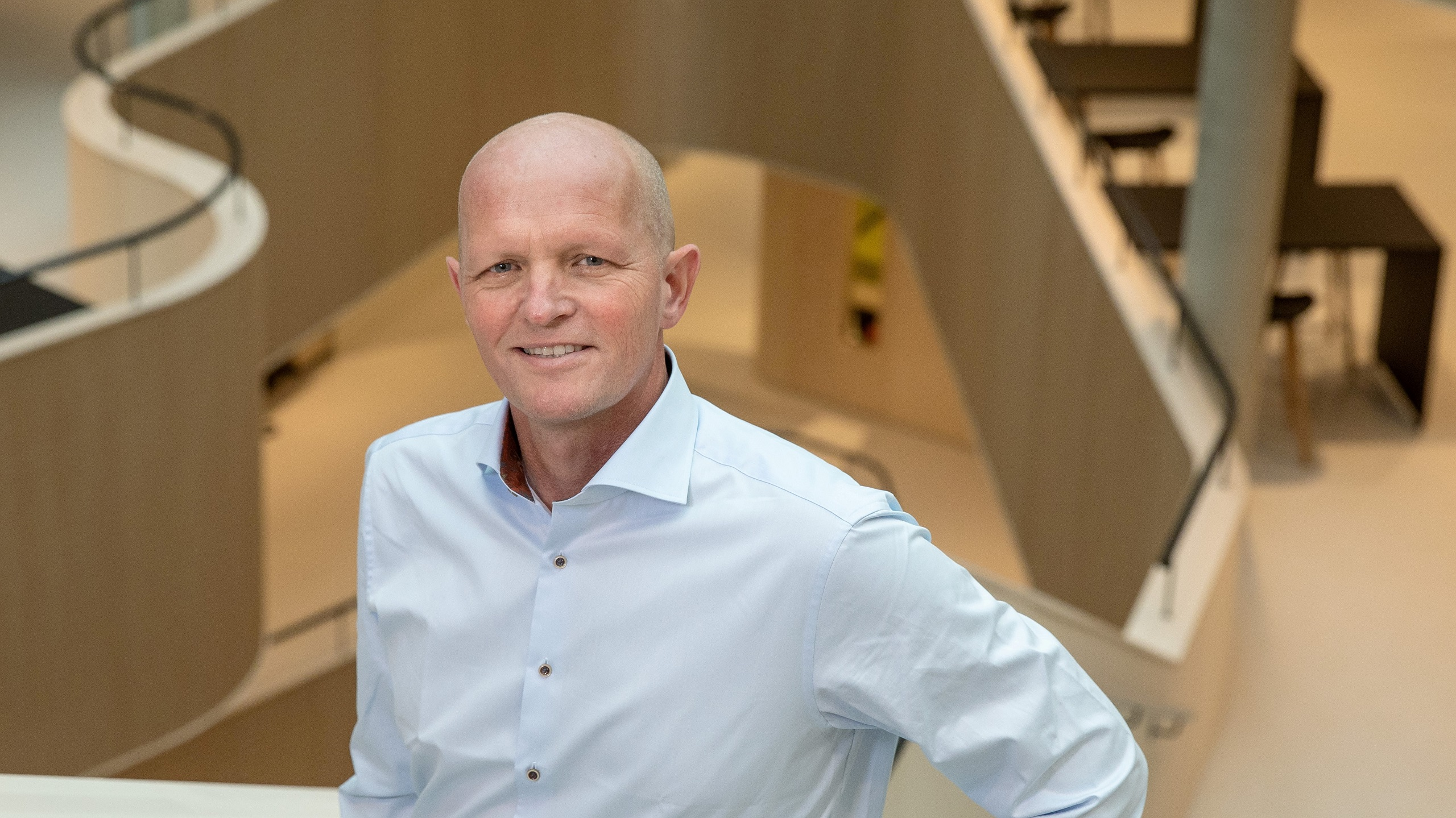 Organisasjonsstrukturen ved HVL
Fakultetene
Et fakultet kan betraktes som en underavdeling av HVL som er rettet mot undervisning og forsking. Sammen fungerer de som hovedmotoren til HVL. Det er fakultetene som stiller med kompetansen HVL profilerer seg med, det er fakultetene som vurderer antall studieplasser per studie, og det er fakultetene som har ansvar for at lærerne har de faglige, forsker, og pedagogiske kompetanse. Fakultetene har det øverste ansvaret for fag og studier. HVL har 4 fakultet:

Fakultetet for Lærerutdanning, Kultur og Idrett (FLKI)
Fakultetet for Helse- og Sosialvitenskap (FHS)
Fakultetet for Økonomi og Samfunnvitens (FØS)
Fakultetet for Ingeniør og Naturvitenskap (FIN)

Et fakultet ledes av dekan. Dekanen samarbeider med flere prodekaner, som hver har ansvar for et spesifikt område innenfor fakultetet. Alle fakultetene har en prodekan for forskning, en prodekan for utdanning og en prodekan for regional utvikling. Dekanen sammen med prodekanene, kalles for et dekanat.
Organisasjonsstrukturen ved HVL
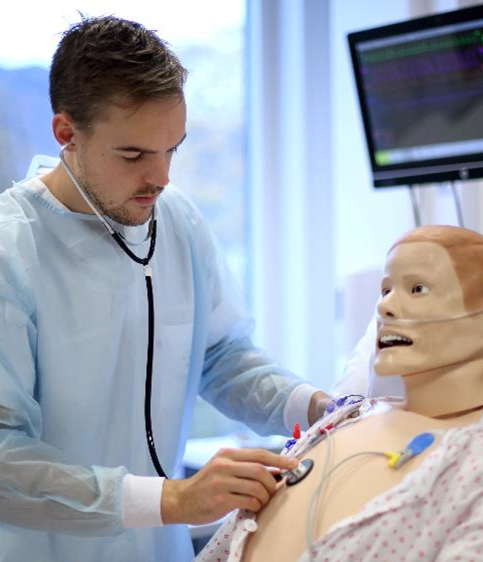 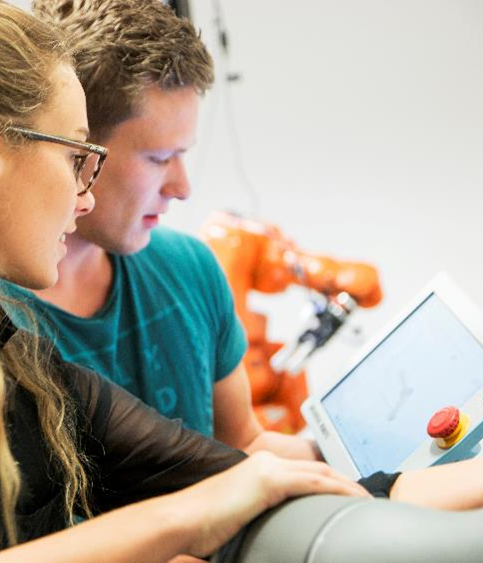 Institutt 
Et institutt er en undergruppe til et fakultet, og har ansvar for et utvalg av studier som tilhører fakultetet. De følger opp den generelle utviklingen til de enkeltstudiene instituttet har ansvar for. Et institutt ledes av en instituttleder. 
  
Fagseksjon 
En fagseksjon er en undergruppe av et institutt, og har et faglig ansvar for de studiene som tilhører fagseksjonen. De jobber gjerne med timeplaner, studieprogrammer, kvalitetssikrer praksis, har ansvar for valg av klassetillitsvalgte, og har personalansvar for sine fagansatte.
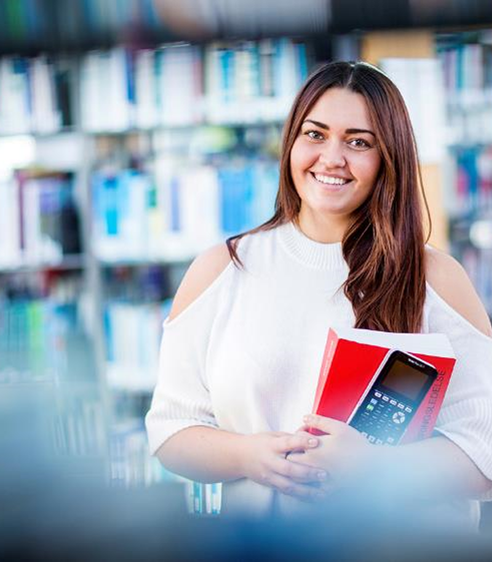 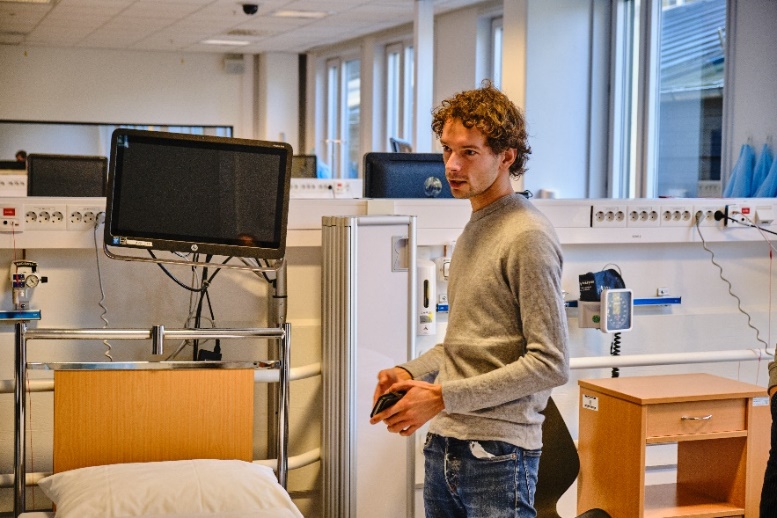 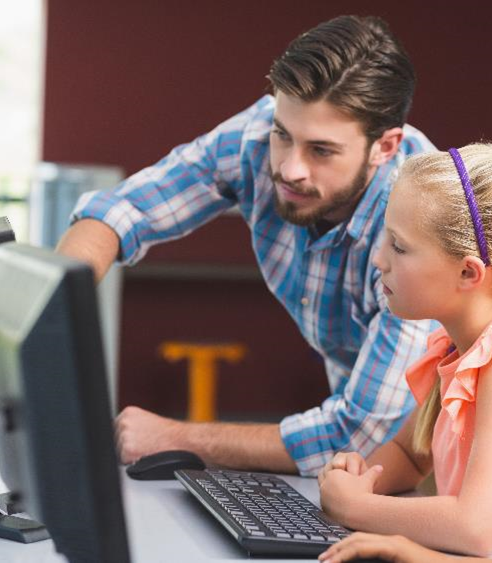 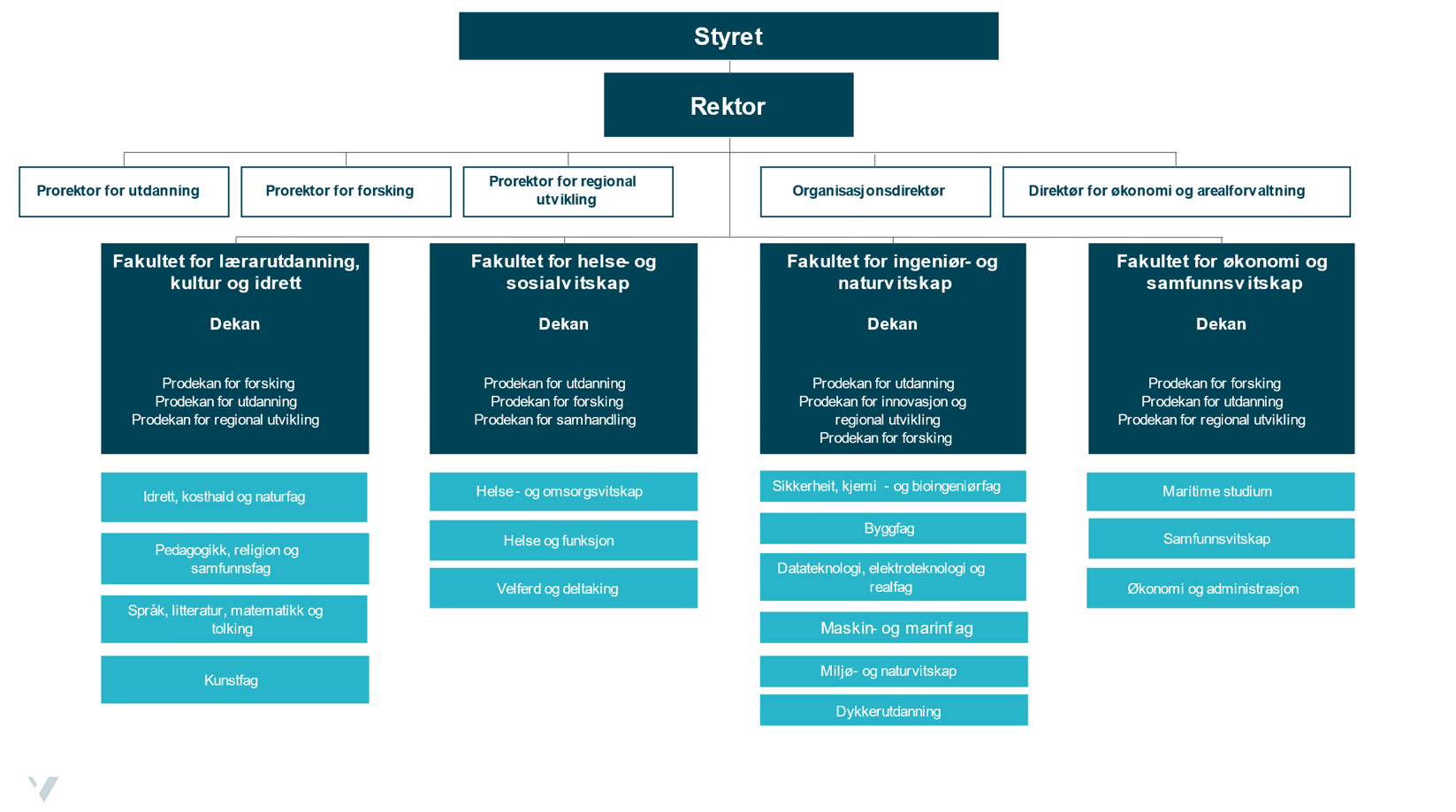 [Speaker Notes: Hvor bør den være?]
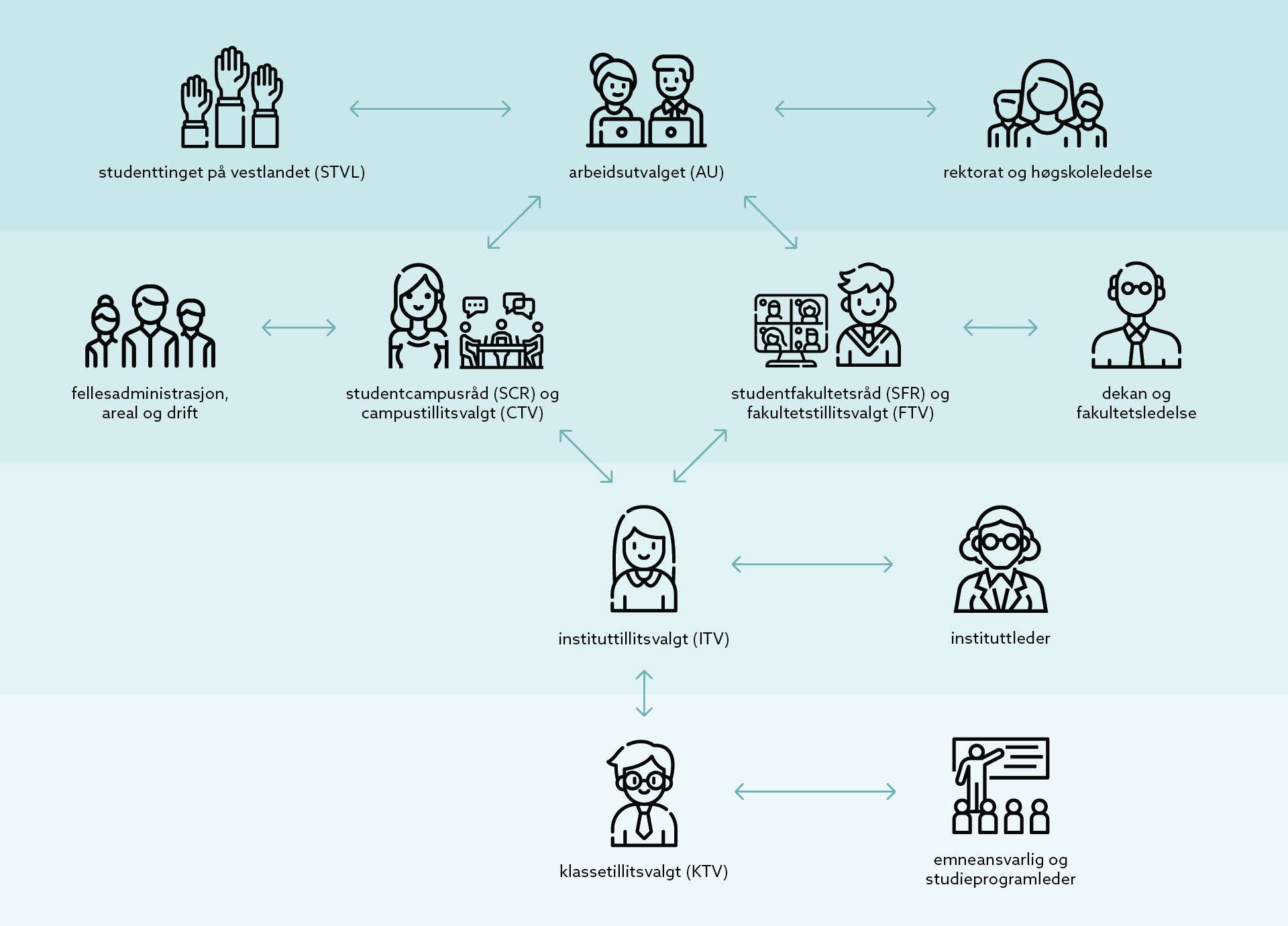 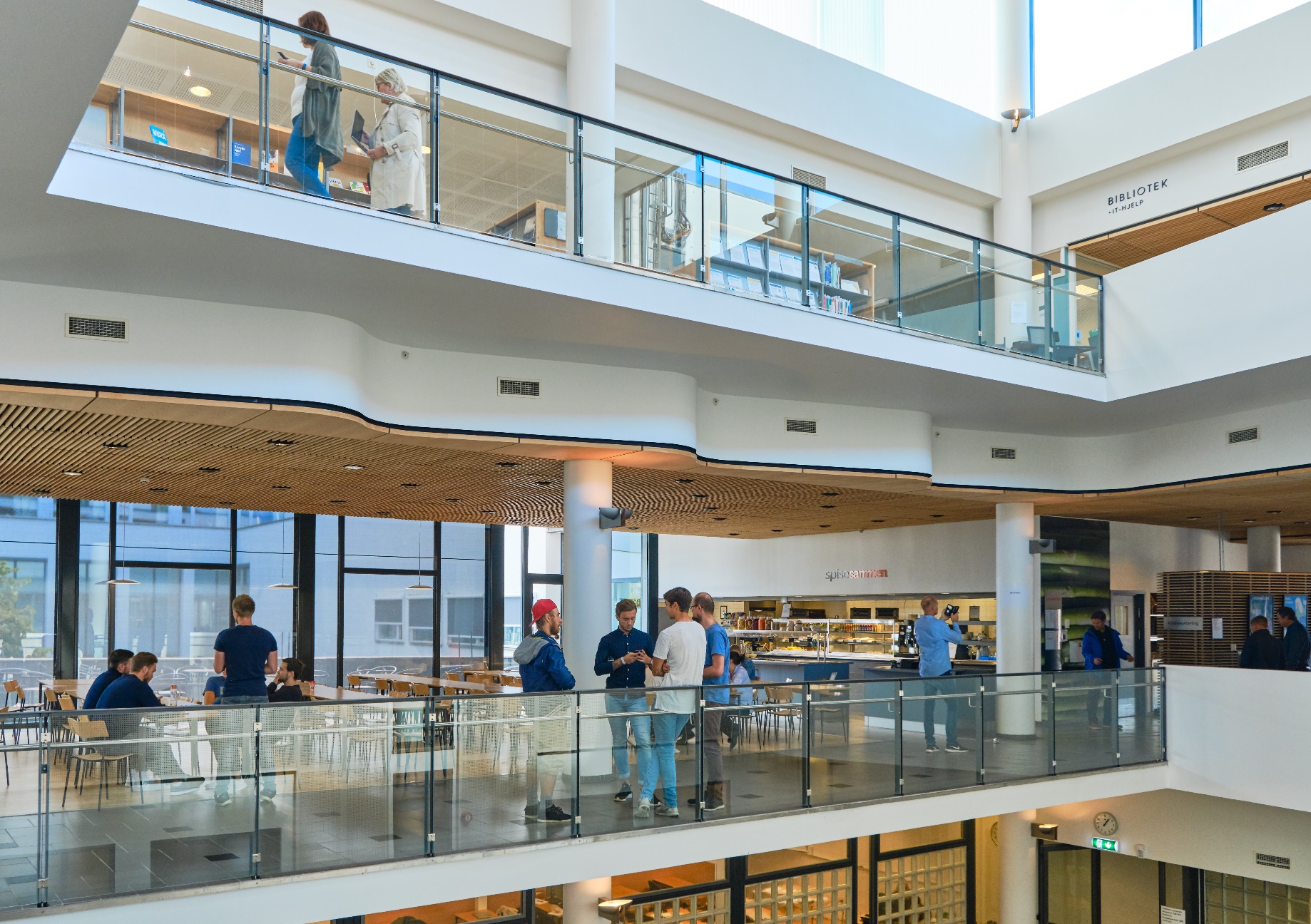 Studentdemokratiet ved HVL
Studentdemokratiet ved HVL

Oppgaven tilegnet studentdemokratiet er å representere studentene overalt, råd og utvalg der det skjer ting som påvirker vår studiehverdag.

Studentdemokratiet følger linjeorganiseringen til HVL. Dette betyr at du på hvert nivå av høyskolen vil finne et tilsvarende tillitsvalgtnivå. Studentrepresentanter taler opp mot HVL på vegne av alle studentene som den studenttillitsvalgte representerer på det nivået.
Norsk studentorganisasjon
Kunnskaps-departementet
Norsk studentorganisasjon
Kunnskaps-departementet
Studenttinget
Høyskolestyret og Rektor
Studenttinget
Høyskolestyret og Rektor
Studentråd
Fakultet
Studentfakultetsråd
Studentcampusråd
Fakultet
Campus
Klassetillitsvalgte/ Studieprogramråd
Institutt/
Studieprogramleder
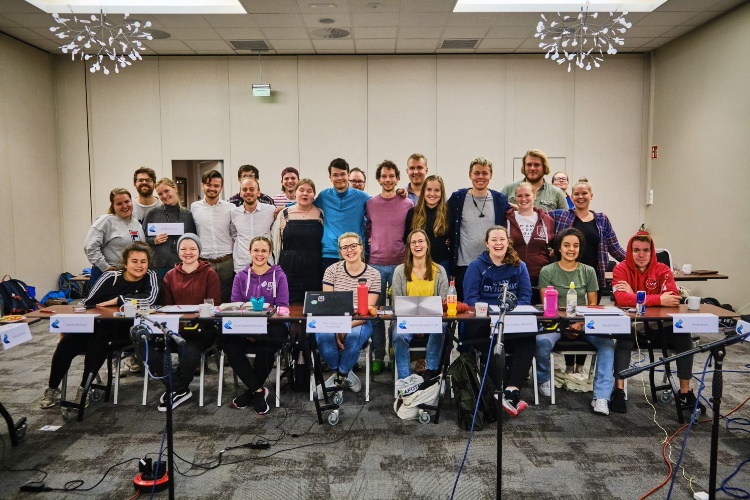 Den enkelte student/
referansegruppen
Faglærer/
emneansvarlig
Studentdemokratiet ved HVL
Rådene
Studentfakultetsråd
Det er ett studentfakultetsråd per fakultet. Rådet diskuterer og vedtar studentpolitikk som er aktuelt for fakultetet, og taler opp mot fakultetsledelsen til HVL på vegne av studentene. I studentfakultetsrådet sitter instittuttillitsvalgte (ITV) fra det aktuelle fakultetet. Studentfakultetsrådet ledes av to fakultetstillitsvalgte (FTV) , som deltar i HVLs fakultetsledelse.

Studentcampusråd
Studentdemokratiet har ett studentcampusråd per studiested. Dette rådet diskuterer og vedtar studentpolitikk som er aktuelt for campus, og taler opp mot campusledelsen til HVL på vegne av studentene. I studentcampusrådet sitter instituttillitsvalgte (ITV). Studentcampusrådet ledes av to campustillitsvalgte (CTV) som deltar i HVLs campusledelse.
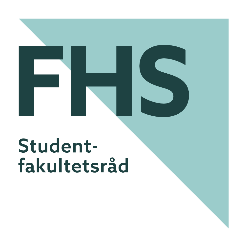 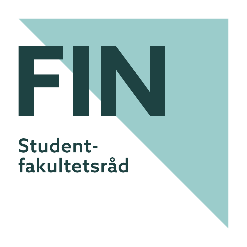 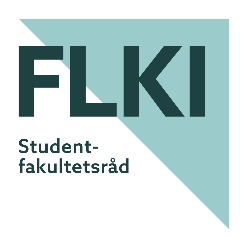 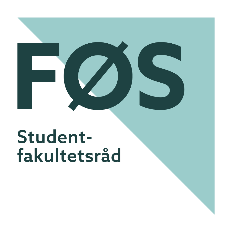 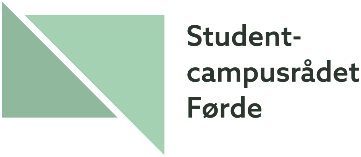 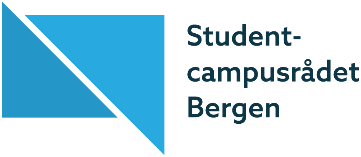 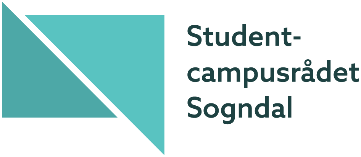 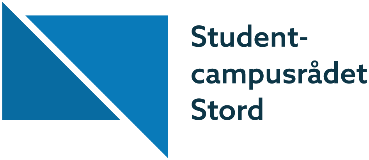 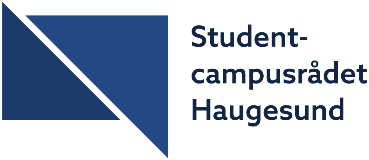 Studentdemokratiet ved HVL
Studenttinget på Vestlandet (STVL)
Hvem er Studenttinget?  Vi er et partipolitisk uavhengig studentdemokrati der alle studenter ved HVL kan engasjere seg. Det er 20 faste representanter som møtes fem ganger i året for å diskutere politiske saker lokalt, regionalt og nasjonalt. Studenttinget jobber aktivt for studentenes beste opp mot ledelsen ved HVL. Studenttingets utøvande organ er Arbeidsutvalget, som er frikjøpt og jobber for å bedre studentenes studiehverdag.
Studenttinget oppgave er å:
Arbeide for at HVL skal aktivt lytte og ta stilling til hva studentene uttaler seg om saker som omhandler dem. 
Styrke studentdemokratiet på campus-, fakultet- og instituttnivå gjennom god rekruttering, opplæring og oppfølging.  
Arbeide for at Klassetillitsvalte skal være en nyttig ressurs og en naturlig del av studentdemokratiet. 
Arbeide for likeverdige rammevilkår for gjennomføring av fadderukene ved alle campus. 
Arbeide for at studentdemokratiet er en inkluderende organisasjon med rom for mangfold, samt arbeide for at kandidatar av flere kjønn og bakgrunner stiller til valg. 
Arbeide med å skape nettverk sammen med andre studentdemokrati og organisasjonar knyttet til arbeidsutvalgets arbeidsområde.
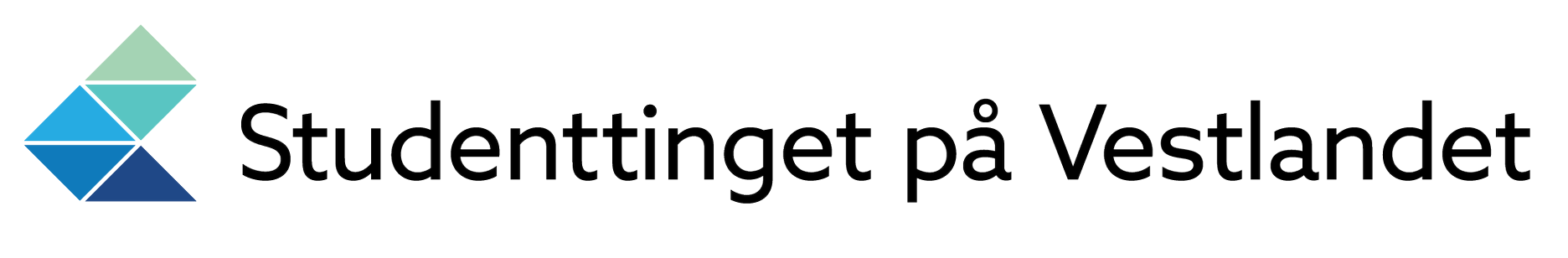 Studenttinget på Vestlandet:
Arbeidsutvalget (AU)
Arbeidsutvalget
Studenttingets arbeidsutvalg består av syv studenter 
som jobber opp mot HVL for å få gjennomslag for studenttingets politikk.
Arbeidsutvalget jobber også med rekruttering av nye engasjerte studenter 
til ulike råd og utvalg ved HVL.


Det er fem heltidsstillinger og to deltidsstillinger som er fordelt på de ulike campus: 

Bergen: Leder 100% og to 100%
Førde: En 30%
Sogndal: En 100%
Stord / Haugesund: En 100% og en 30%
Arbeidsutvalget har kontor på hvert campus og er å finne 09:00-15:00 på hverdager.
E-post: studenttinget@hvl.no
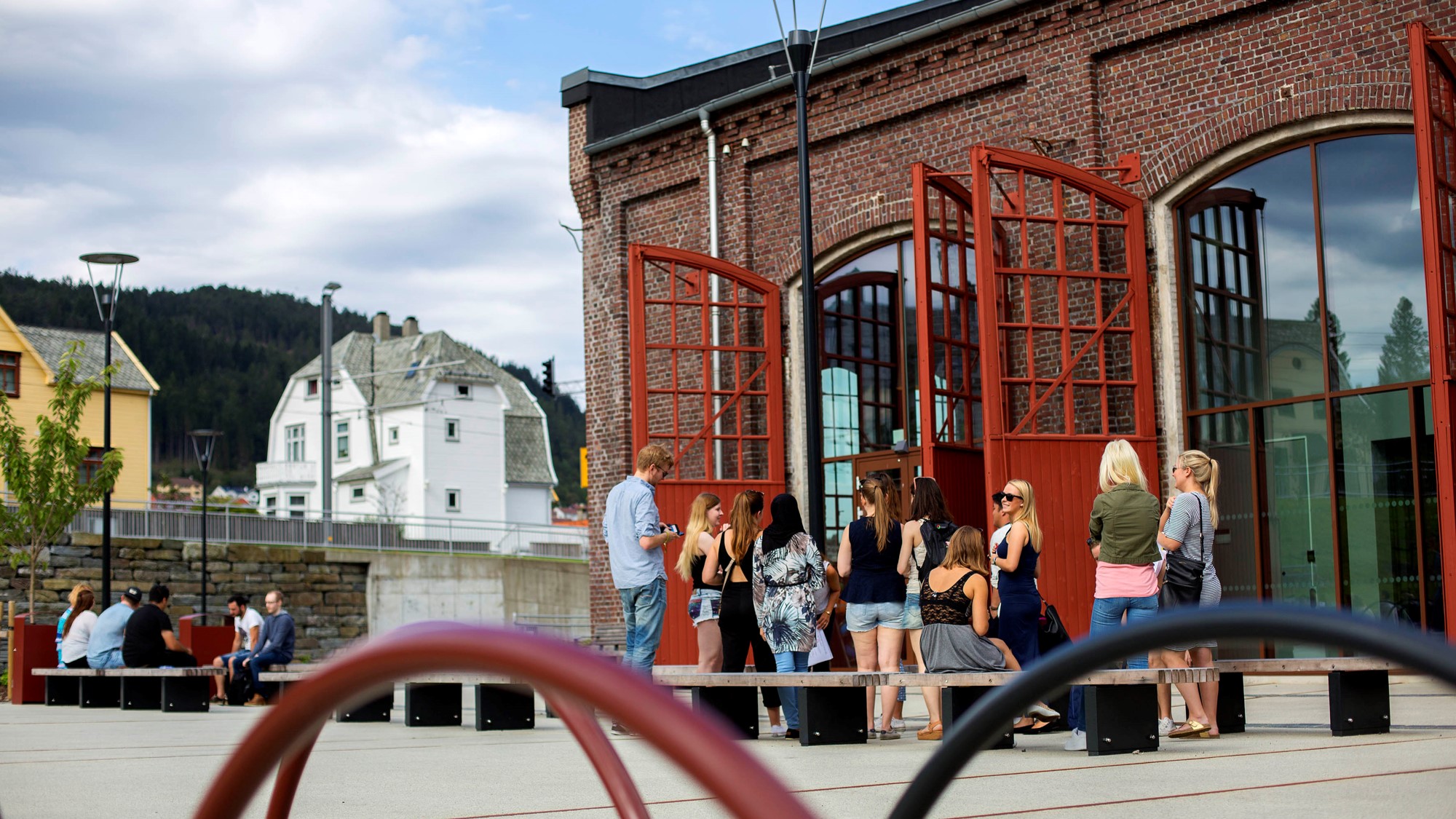 Studenttillitsvalgte ved HVL:
Klassetillitsvalgte (KTV)
Klassetillitsvalgt (KTV)
Klassetillitsvalgt er selve grunnfjellet i studentdemokratiet. Hver klasse velger sin tillitsvalgt og vara på starten av studieåret. Som KTV representerer du din klasse og har ansvar for å ha kommunikasjon med instituttillitsvalgt. Du kan ta alle sakene som klassen din har på hjerte med disse instituttrepresentantene i tillegg representerer du klassen opp mot faglærerne. 

Som KTV har du fire arbeidsoppgaver:
Å være synlig og tilgjengelig for studentene i klassen
Å være kontakt for klassen opp mot faglærere
Å ha god kommunikasjon med ITV
Å være bindeleddet mellom din klasse og ITV
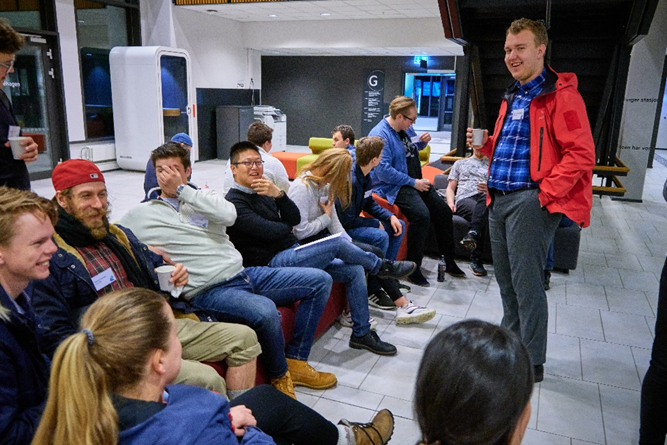 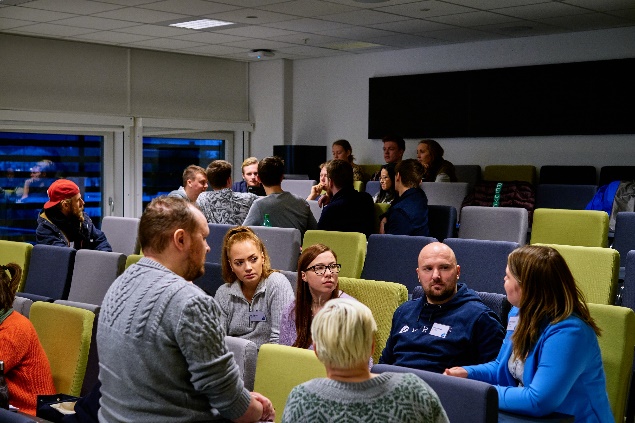 Studenttillitsvalgte ved HVL:
Instituttillitsvalgt (ITV)
Instituttillitsvalgt (ITV)
Instituttillitsvalgte representerer instituttet en tilhører, og jobber med studentpolitiske saker på både campus- 
og fakultetsnivå. Derfor sitter de i 2 forskjellige studentråd: studentfakultetsråd og studentcampusråd.
ITV-ene har ansvar for kommunikasjon med alle KTV-ene som tilhører samme institutt, 
og delta aktivt i studentrådene. Det er 2 ITV-er per institutt og per studiested. Disse blir valgt gjennom urnevalg.

Som ITV skal du ivareta studentenes interesser og arbeide tett på studentcampus, studentfakultetsråd, studieprogramråd og eventuelle instituttråd.

Oppgaver overfor instituttet
Delta på møter med instituttledelsen
Ta opp saker som berører studentene
Bistå i kommunikasjon ut til studentene om saker som angår dem.

Oppgaver overfor studentdemokrati
Ha god kommunikasjon med klassetillitsvalgte
Møte på møter i studentcampusråd og studentfakultetsråd
Delta på seminarer i regi av studentcampusråd og studentfakultetsråd
Være synlig for studenter på instituttet og tilknyttede studieprogram
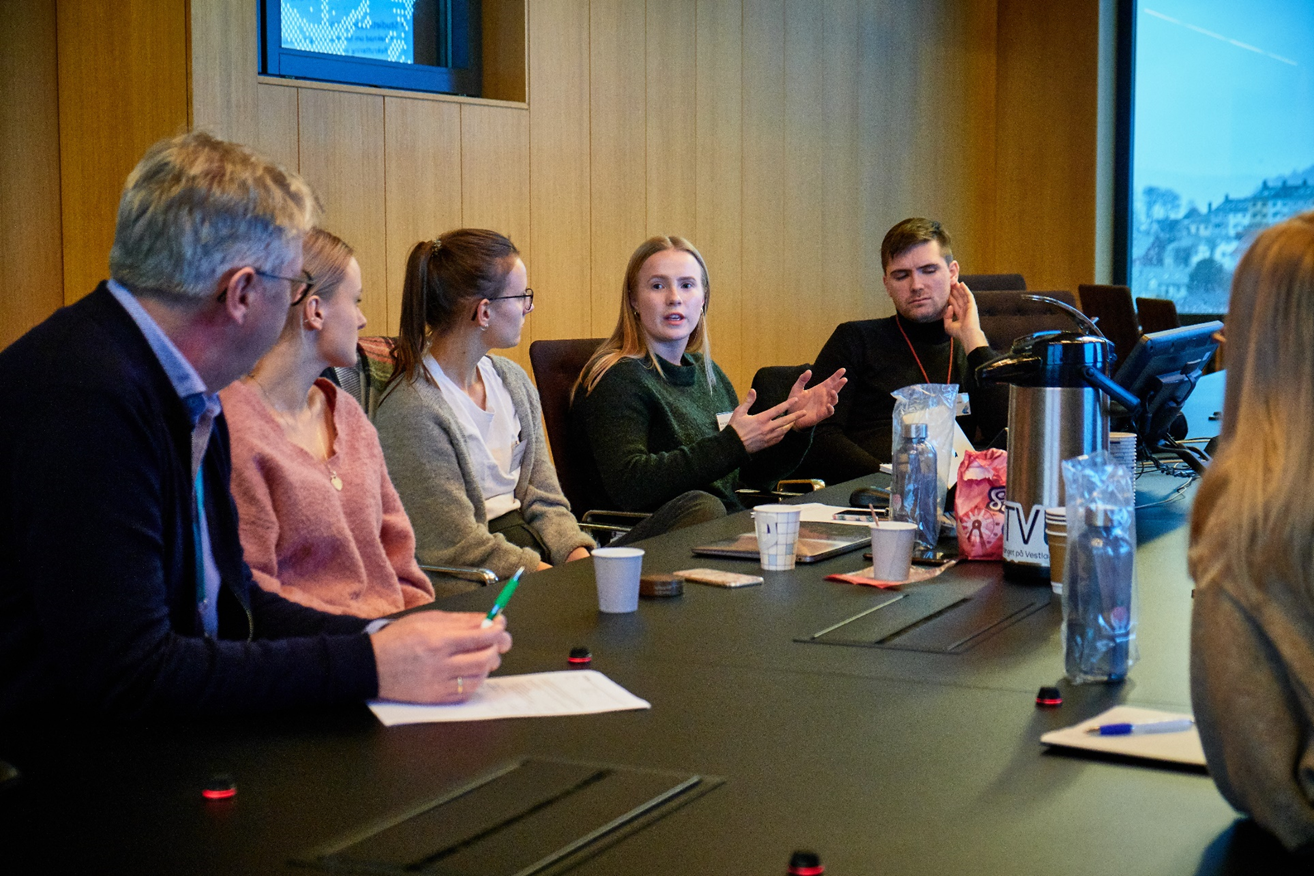 Studenttillitsvalgte ved HVL:
Fakultetstillitsvalgte (FTV)
Fakultetstillitsvalgt (FTV)
Fakultets- og campustillitsvalgte er leder og nestleder for studentfakultetsrådet og studentcampusrådet. 
De representerer sitt studentråd i deres samarbeid med fakultets- eller campusledelsen til HVL.
Som FTV skal du ivareta studentenes interesser ved fakultetet og fremme disse overfor ledelsen på fakultetet, sentraladministrasjonen og Studenttinget på Vestlandet. 
Som FTV kan du ikke ha vervet som campustillitsvalgt eller instituttillitsvalgt.

Oppgaver overfor fakultetet
Å representere studentene ved møter som fakultetsråd, fakultetets ledermøter, 
fakultetets utdanningsutvalg, fakultetsseminarer og andre møter.

Oppgaver overfor studentfakultetsrådet
Holde studentfakultetsrådet informert om hva som skjer på fakultetsnivå og i resten av studentdemokratiet.
Innkalle til studentfakultetsrådsmøter og lede disse møtene
Forberede og svare på høringer
Bidra i valget av nytt studentfakultetsråd

Oppgaver overfor studentdemokratiet:
Ivareta og påse at studentene ved fakultetet sine syn  blir fremmet overfor resten av studentdemokratiet
Delta på diverse fellesmøter i studentdemokratiet som formøte til møter i høgskolestyret, fakultetsforum med de andre FTV-ene og Studenttinget og andre fellesmøter, i tillegg til å skrive erfaringsskriv fra året i vervet.
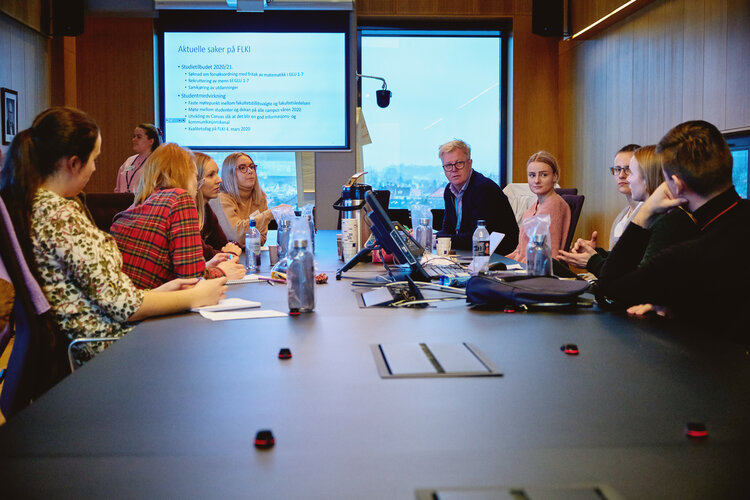 Studenttillitsvalgte ved HVL:
Campustillitsvalgte (CTV)
Campustillitsvalgt (CTV)
Som CTV skal du ivareta studentenes interesser ved studiestedet og fremme disse overfor ledelsen på HVL og Studenttinget på Vestlandet. Hvert studentcampusråd velger to CTV-er, der den ene skal møte fast i campusråd. Som CTV kan du ikke ha vervet som fakultetstilitsvalgt eller instituttillitsvalgt.

Oppgaver overfor campus
Å representere studentene i campusrådet og andre møter.

Oppgaver overfor studentcampusrådet
Holde studentcampusrådet informert om hva som skjer på campusnivå 
og i resten av studentdemokratiet.
Innkalle til studentcampusrådsmøter og lede disse møtene
Forberede og svare på høringer
Bidra i valget av nytt studentcampusråd

Oppgaver overfor studentdemokratiet:
Ivareta og påse at studentene ved campus sine syn  blir fremmet 
overfor resten av studentdemokratiet
Delta på diverse fellesmøter i studentdemokratiet som formøte til møter i høgskolestyret, fakultetsforum med de andre FTV-ene og Studenttinget og andre fellesmøter, i tillegg til å skrive erfaringsskriv fra året i vervet.
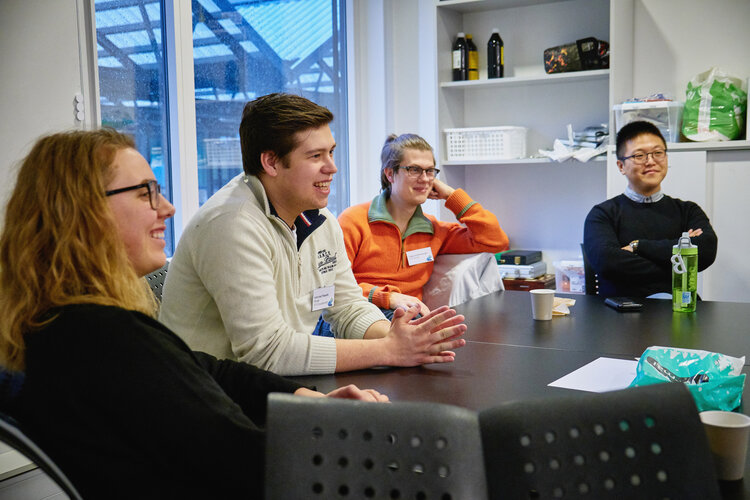 Studenttillitsvalgte ved HVL:
Studenttingsrepresentanter
Studenttingsrepresentant
Som studenttingsrepresentant representerer du studentene fra din region 
og behandler studenttingets politikk på overordnet nivå. 


Som studenttingsrepresentant:
Leser du gjennom alle styringsdokumenter til STVL i forkant av første møte.
Setter du deg inn i alle sakene i forkant av møter.
Melder du deg på STVL-møter senest syv dager før møtet.
Gir du beskjed til AU eller organisasjonskonsulent snarest, 
og videreformidle nødvendig informasjon til vara ved forfall.
Er du et medlem av Studenttinget og opptre deretter.
Deltar du på opplæring for STVL-representanter
Bidrar du til lokalt studentpolitisk arbeid
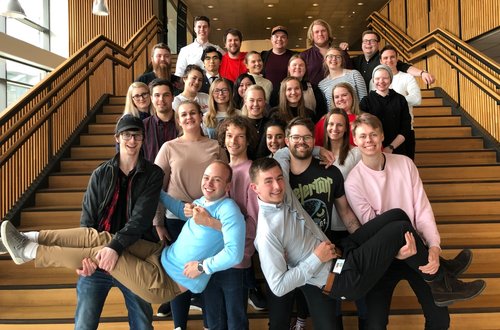 Studenttillitsvalgte ved HVL:
Søke om midler
Aktivitetsmidler
Studentcampusrådene ved HVL deler hvert semester ut penger 
til aktiviteter som arrangeres av studenter, for studenter. 
Pengene kommer fra Høgskulen på Vestlandet, via Studenttinget. 

Alle studenter kan søke støtte dersom du har et prosjekt 
eller et arrangement for studentene på HVL.
Utbetaling av støtten skjer som regel etterskuddsvis 
og en må levere en rapport før pengene blir utbetalt.  

Søk her: https://www.stvl.no/sok-om-penger


Ta kontakt på studenttinget@hvl.no ved spørsmål.
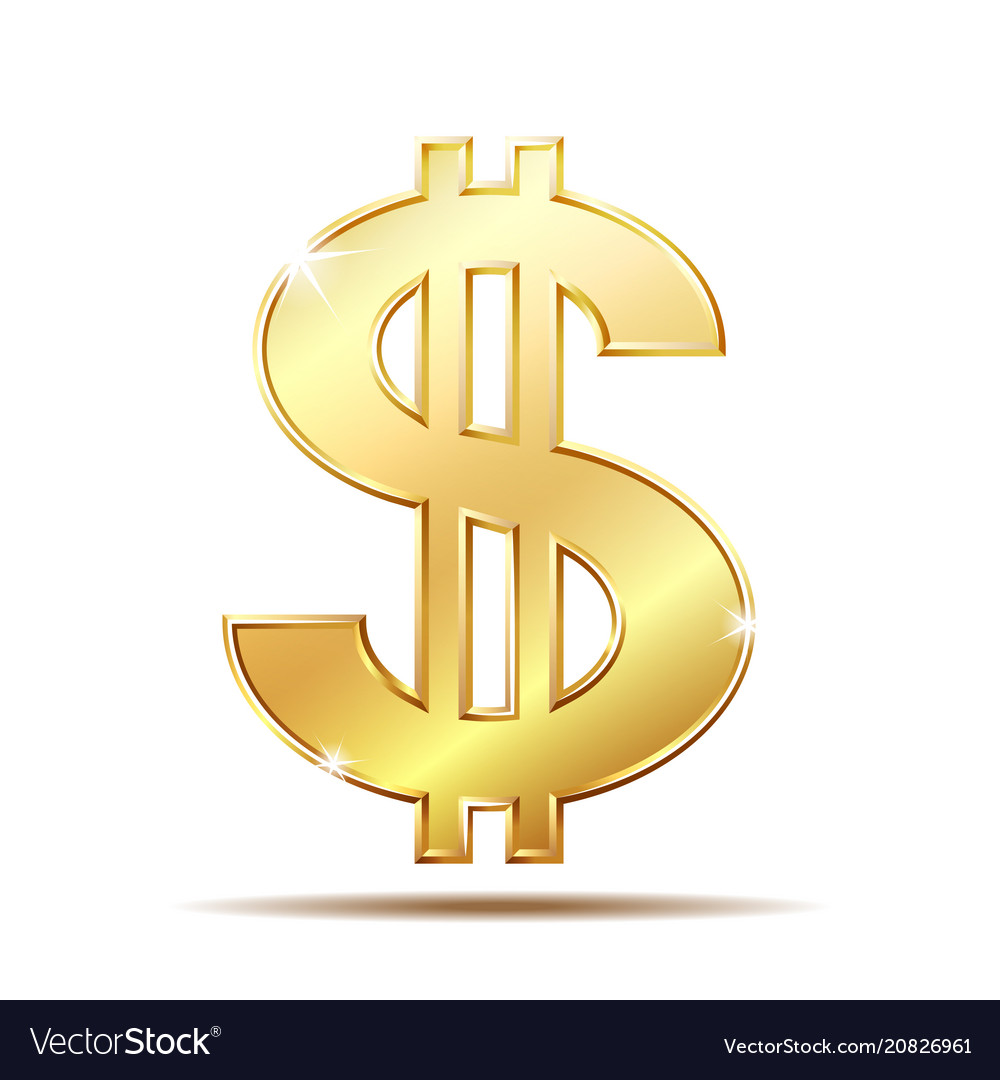 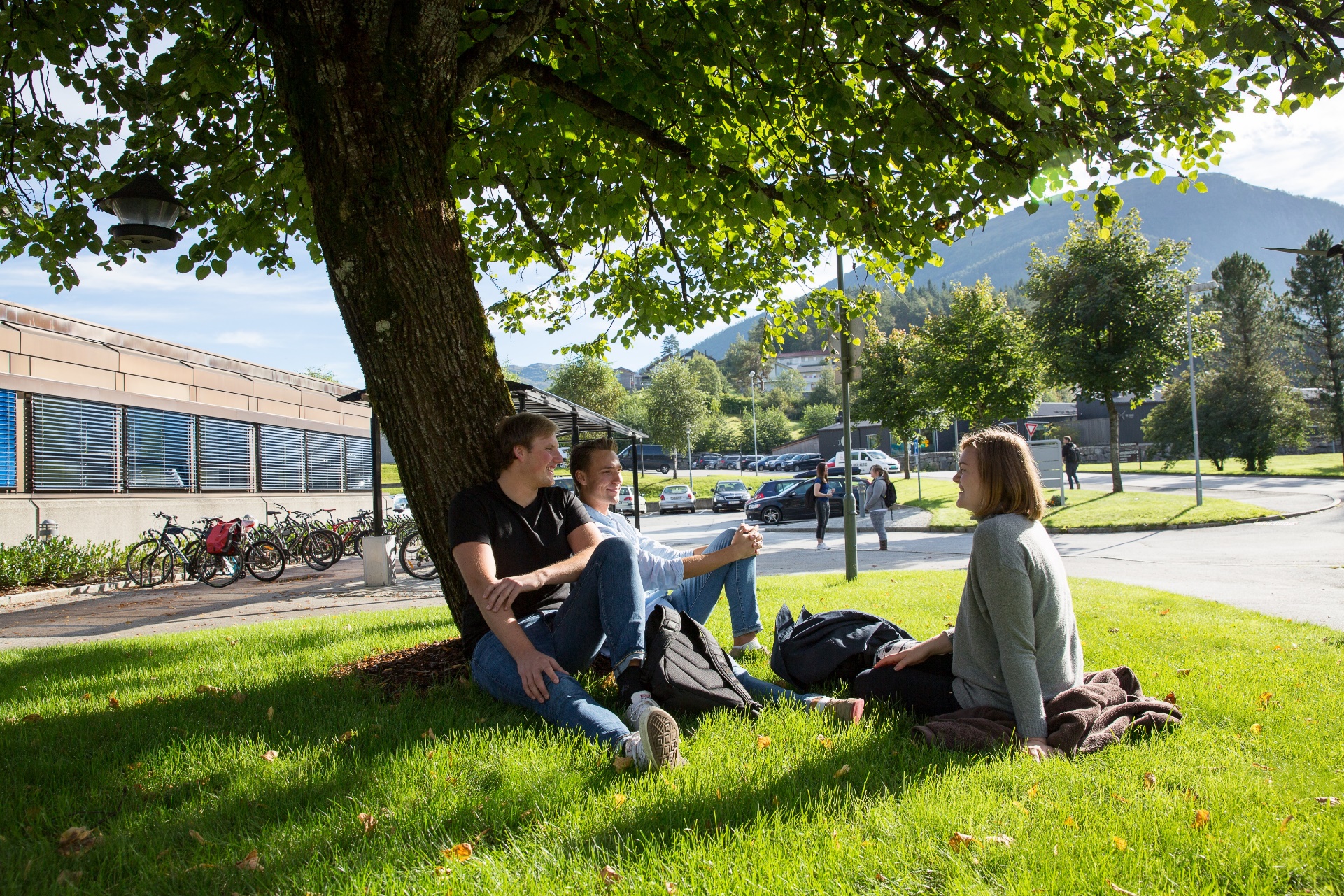 Tillitsvalgtopplæring
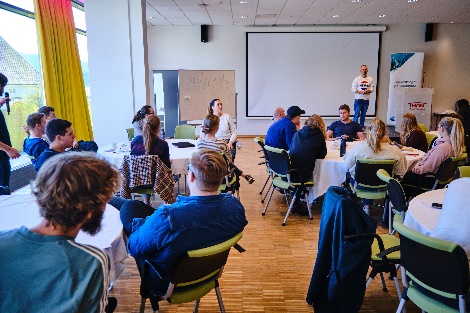 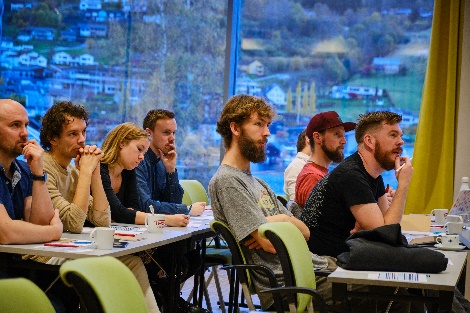 Tillitsvalgtkonferanse
Studenter som har trådt inn i ulike verv skal få opplæring i det de trenger. Dette skjer i en tillitsvalgtkonferanse.
Giratur
Hvert år på høstsemesteret arrangeres det GIRATUR. Dette er et gratis tilbud for alle studenter ved HVL som ønsker å engasjere seg og ønsker å lære om hvordan en kan ha en påvirkning på skolen. Man får en unik mulighet til å få et innblikk i studentdemokratiet, en gratis helg på hotell, gratis mat og ikke minst nye venner! Dette er en tur du ikke vil gå glipp av. OBS. det er begrenset med plass så hold øynene åpne for påmeldingsskjemaet.
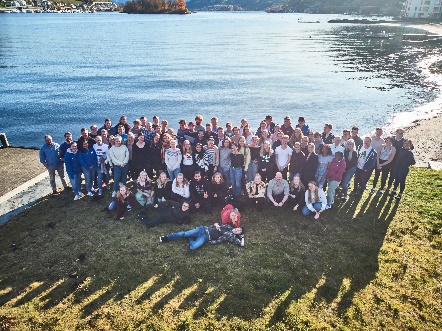 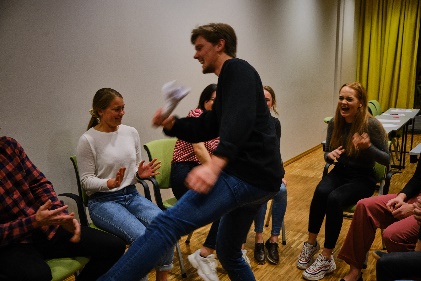 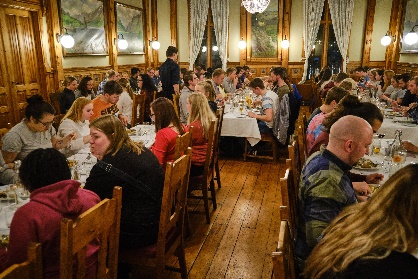 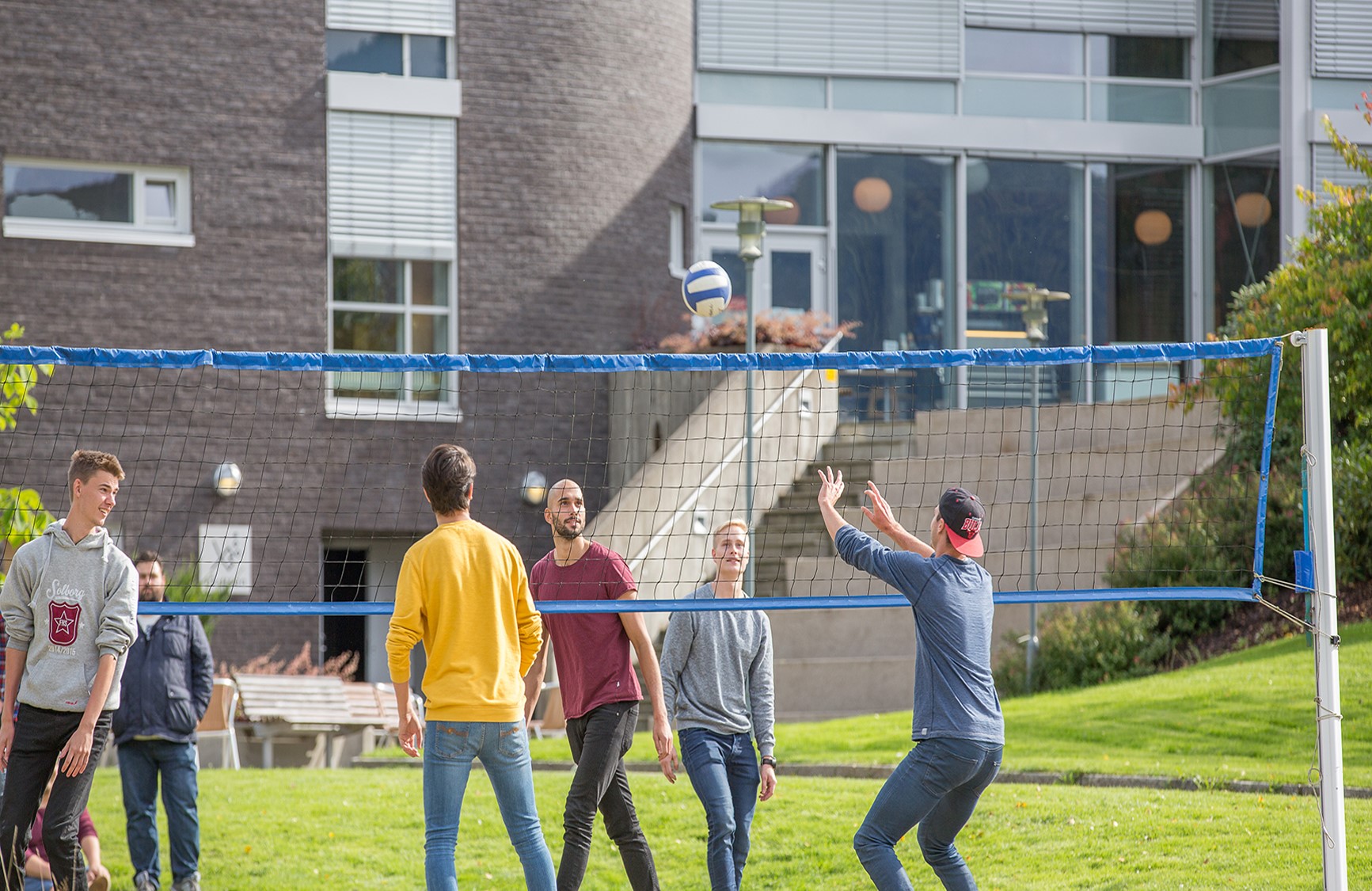 Andre utvalg som trenger klasserepresentanter
Referansegruppene
Faglærer og studenter kan ha ulike oppfatninger av hva som gir god læring, og referansegruppene gir en god anledning til å diskutere disse. Hensikten er å øke undervisningskvaliteten både i det inneværende semester og i fremtidige versjoner av kursene.
Som student i denne gruppen gir du konstruktive tilbakemeldinger og forslag til enkle justeringer som kan øke læringsutbyttet. Du gir tilbakemeldinger på hva som har fungert godt, og hva som eventuelt ikke fungerer godt.Det skal være minimum 2 valgte studentrepresentanter i referansegruppen. Du trenger ikke å være tillitsvalgt for å delta i referansegruppen.
Studieprogramrådene
Studentrådet har ansvar for at hvert kull har en representant som sitter i studieprogramrådet. Denne representanten må være en klassetillitsvalgt som sitter i studentrådet.
Studieprogramrådene består av faglærere, administrative, studenter og en ekstern, og ledes av en studieprogramansvarlig. Det er studieprogramansvarlig sitt ansvar å kalle inn til første møte og utvalget skal ha minst ett møte i semesteret. Disse tar for seg den faglige delen av studiet. Den tillitsvalgte skal ta initiativ til å reise faglige problemstillinger i studentrådet og spille inn medstudentenes saker til studieprogramrådet.
Eksterne undersøkelser
Det er flere måter å medvirke på som student enn å sitte i et råd eller utvalg:
Studiebarometeret
2. og 5. klasse studenter får muligheten til å svare på en nasjonal undersøkelse hvor resultatene blir med og informerer HVL hvor de kan forbedre seg og hva som fungerer. Denne blir gjennomført av NOKUT, et statlig organ som jobber for Kunnskapsdepartementet.

SHoT-undersøkelsen
Studentenes helse- og trivselsundersøkelse, en spørreundersøkelse som gjøres hvert 4. år for alle som studerer. Den tar for seg spørsmål som angår trivselen og helsen til studenter. Den gir HVL en pekepinn på de problemstillingene studentene har i hverdagen.

Sei ifrå 
Fungerer ikke referansegruppen, når du ikke frem som tillitsvalgt, eller er det andre forhold knyttet til undervisning og læringsmiljø du ikke kan melde via de vanlige kanalene, kan du melde dette inn i sei-ifrå systemet. Her kan du også varsle om alvorlige forhold som mobbing og trakassering og andre brudd på lover, regler og etiske normer. I Sei Ifrå er det valgfritt om du melder dine saker anonymt eller med navn.

Nettsiden: www.hvl.no/sei-ifra.
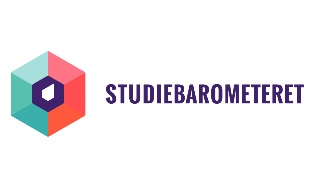 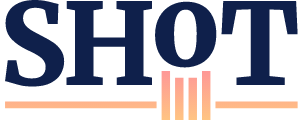 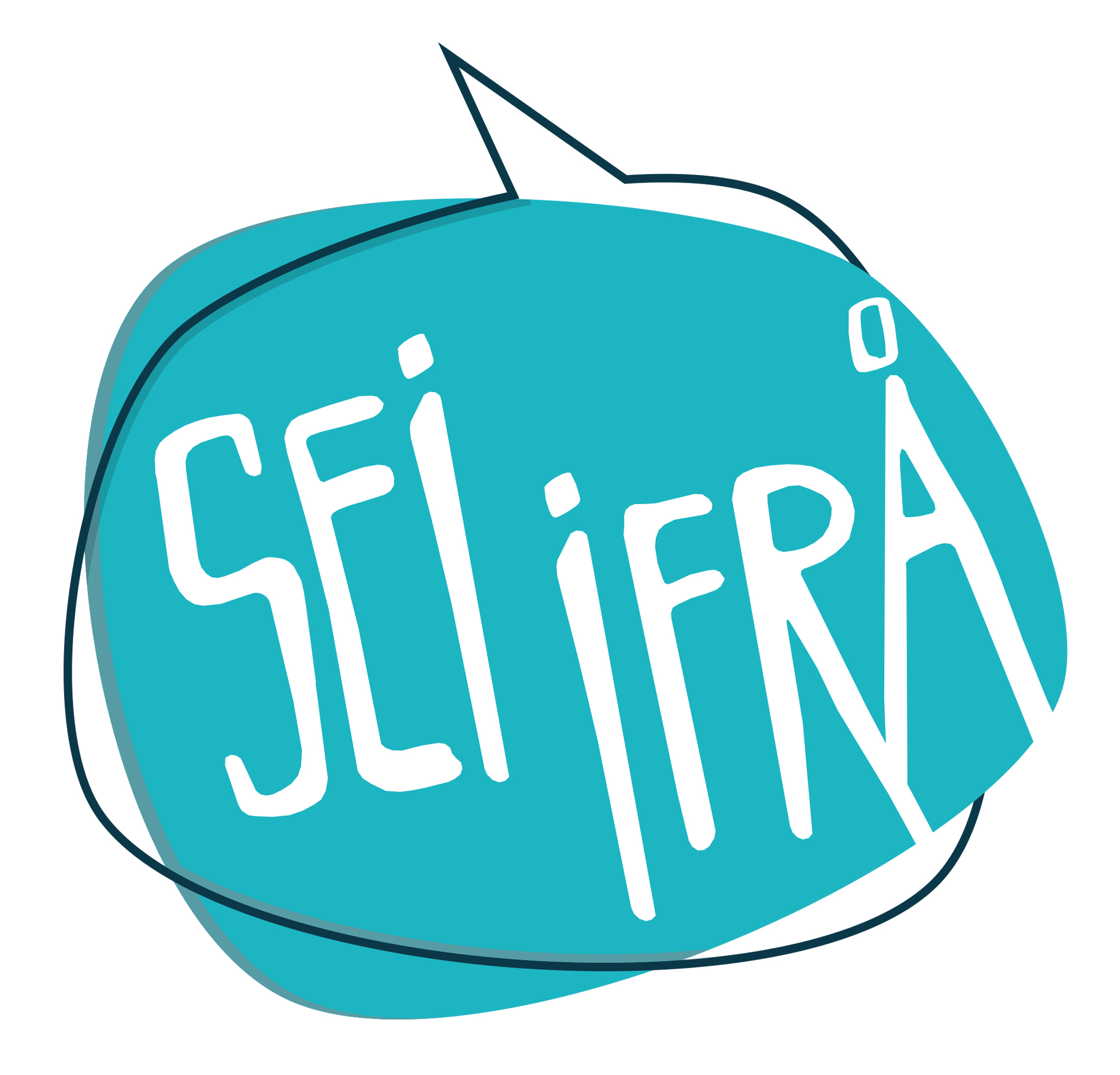 Studentrepresentasjon i råd, verv og utvalg
På HVL har man mange forskjellige råd og utvalg hvor man vedtar saker som angår studenter. Alt fra store ting som eksamensfri 18. Mai, til små ting som å ha færre arbeidskrav på ett spesifikt studie. Alt som angår studenter skal studenter få være med å bestemme. 

Oversikt over råd og utvalg hos HVL
I denne forenklede oversikten finner du utvalgene som behandler saker om kvalitet i utdanning:
https://www.hvl.no/om/kvalitet-i-utdanningane/roller-og-ansvar/styre-rad-og-utval/ 

Valg av studentrepresentanter
Studentrepresentanter for råd og utvalg på overordnet nivå blir valgt av Studenttinget. Hvis du ønsker å stille til ett eller flere av disse, kan du besøke denne nettsiden. Her finner du en oversikt over ledige verv, samt lenke til kandidatskjema:
http://www.stvl.no/blimed 

Honorar og lønn
Her finner du bestemmelser om honorar og lønn for studentrepresentanter i råd og utvalg ved HVL:
https://www.hvl.no/om/sentrale-dokument/reglar/honorar-og-lonn-til-studenter/
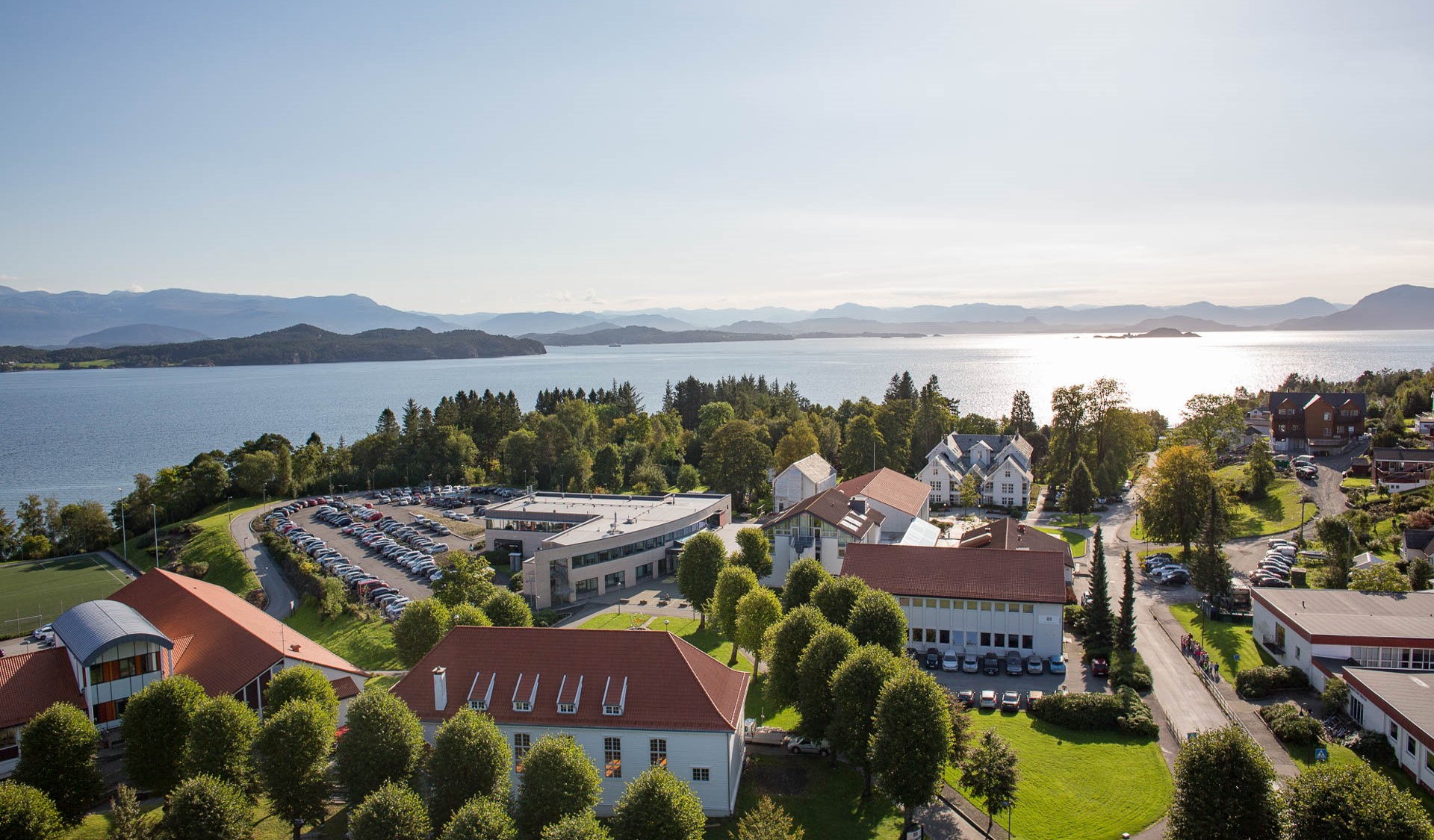 Kontaktinfo
Studenttinget på Vestlandet
Arbeidsutvalget har kontor på hver campus og er å finne 09:00-15:00 på hverdager.

Nettside: http://www.stvl.no 
E-post: studenttinget@hvl.no


Studentombodet:
Studentombodet ved HVL gir bistand og råd om dine studentrettigheter. Dersom du er i tvil om dine rettigheter blir ivaretatt eller lurer på hva dine rettigheter er, kan du besøke nettsiden og kontakte studentombodet:

Nettside: https://www.studentombodet.no/ 
Epost: studentombodet@hvl.no


Du kan lese mer om HVL sitt systematiske arbeid 
med kvalitet i utdanningene her: 

Nettside: https://www.hvl.no/om/kvalitet-i-utdanningane/
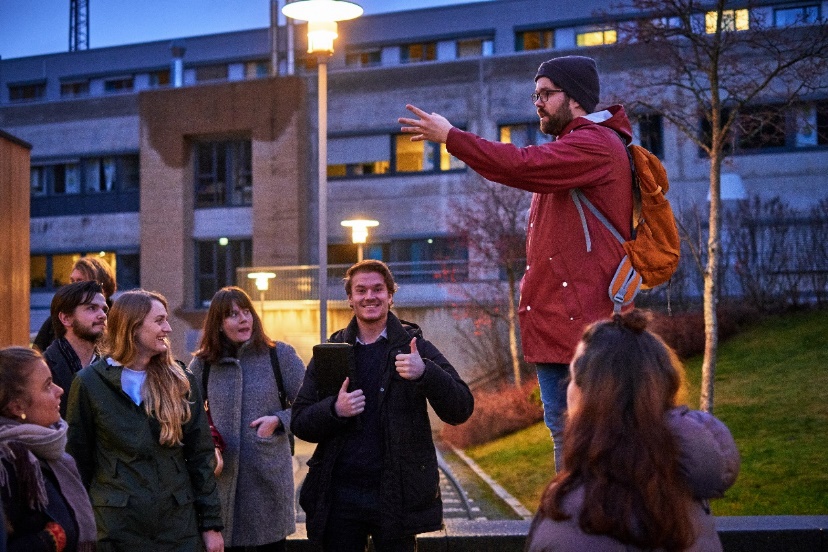 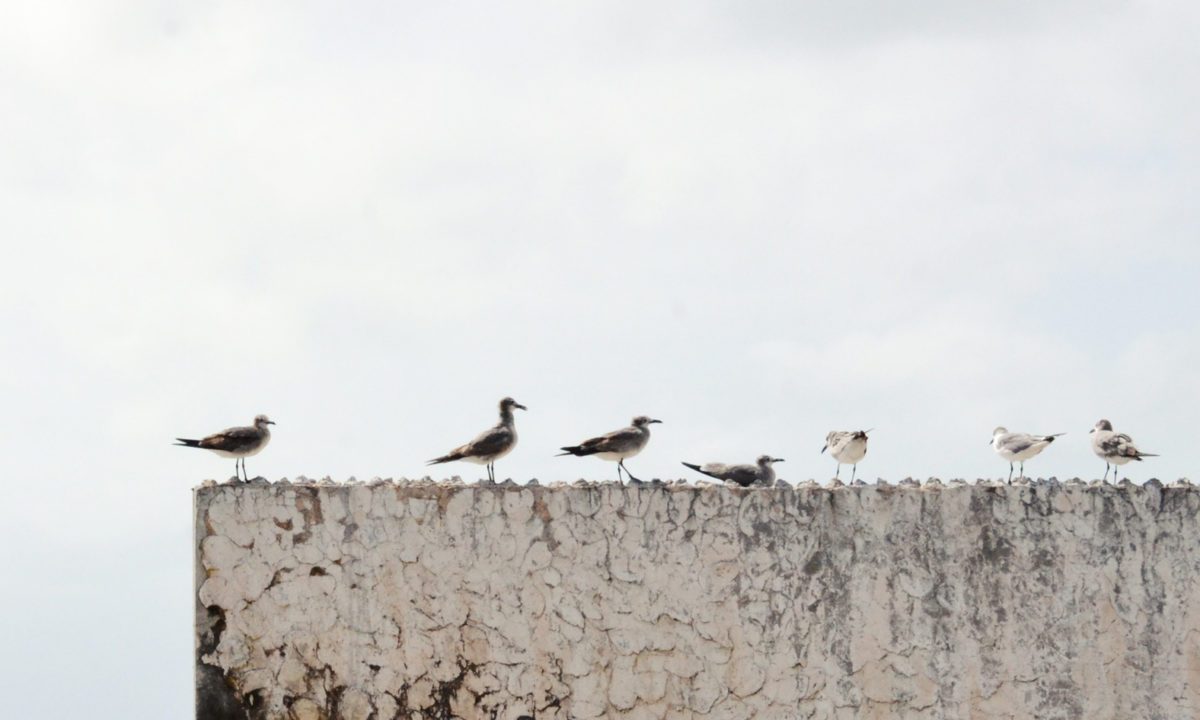 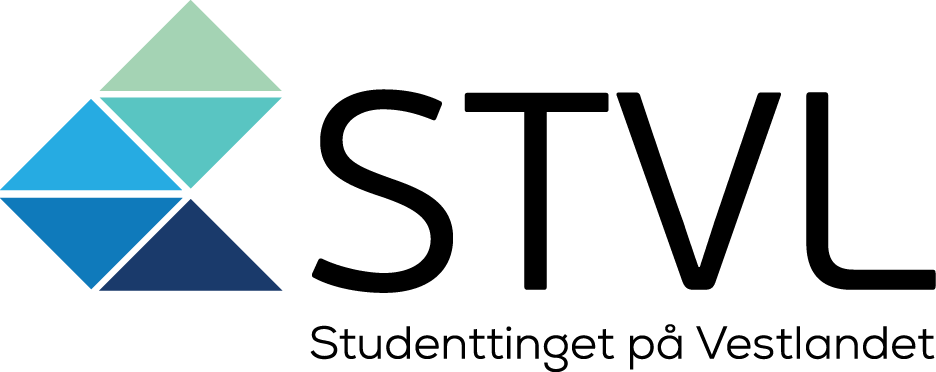 Studenttinget på VestlandetStudenttinget@hvl.noBilder: HVL, Studenttinget på Vestlandet